Классный час:
Как остаться  личностью в коллективе
Личность
означает, что это не только человек и индивидуальность, но и человек,
который стремится к чему-либо,
имеет своё мировоззрение и принципы.
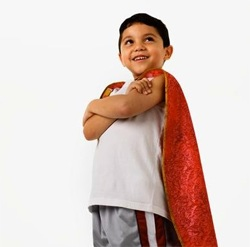 Атрибуты личности
•	Воля 
 •	Разум
     •	Чувства
Коллектив
-относительно компактная социальная
 группа, объединяющая людей, 
занятых решением конкретной 
общественной задачи
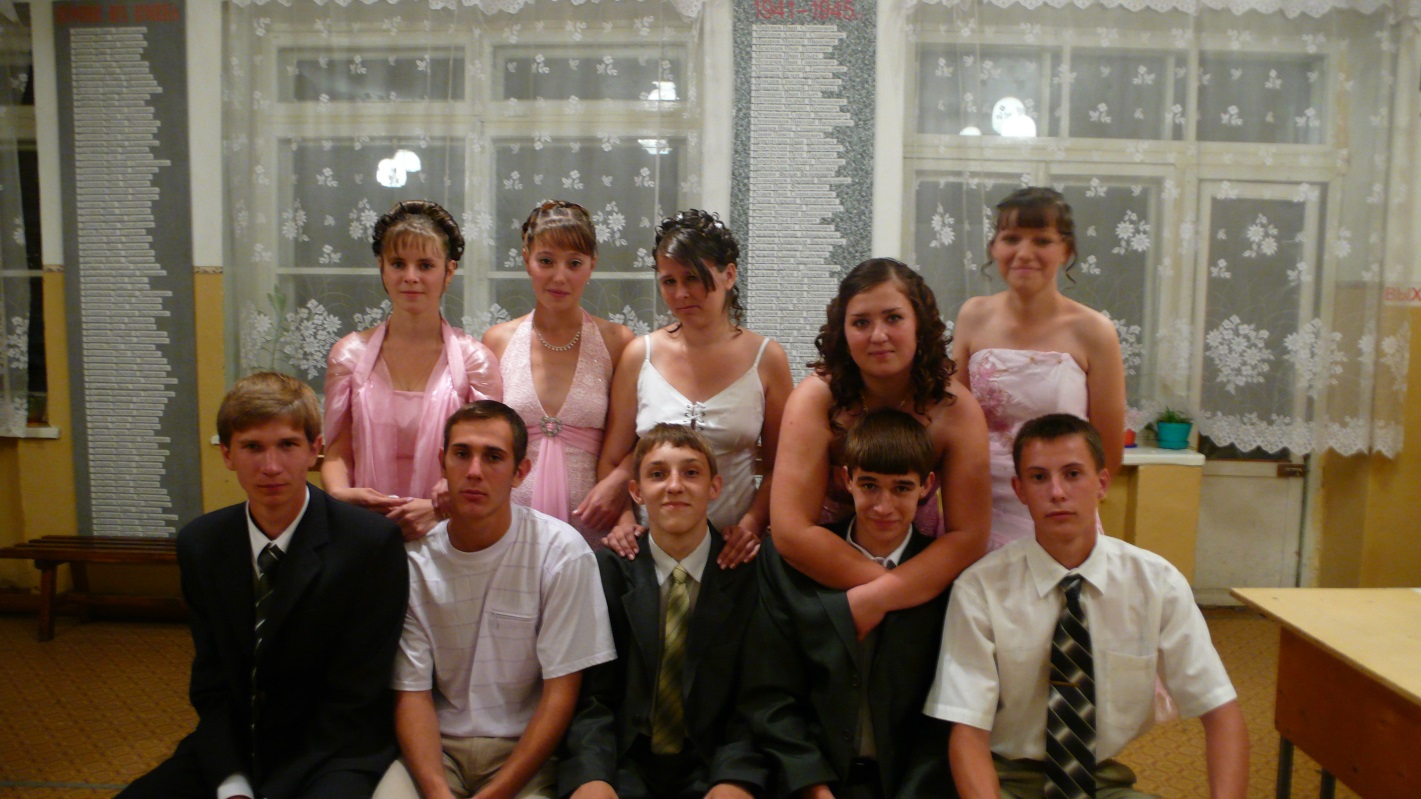 Ваши коллективы
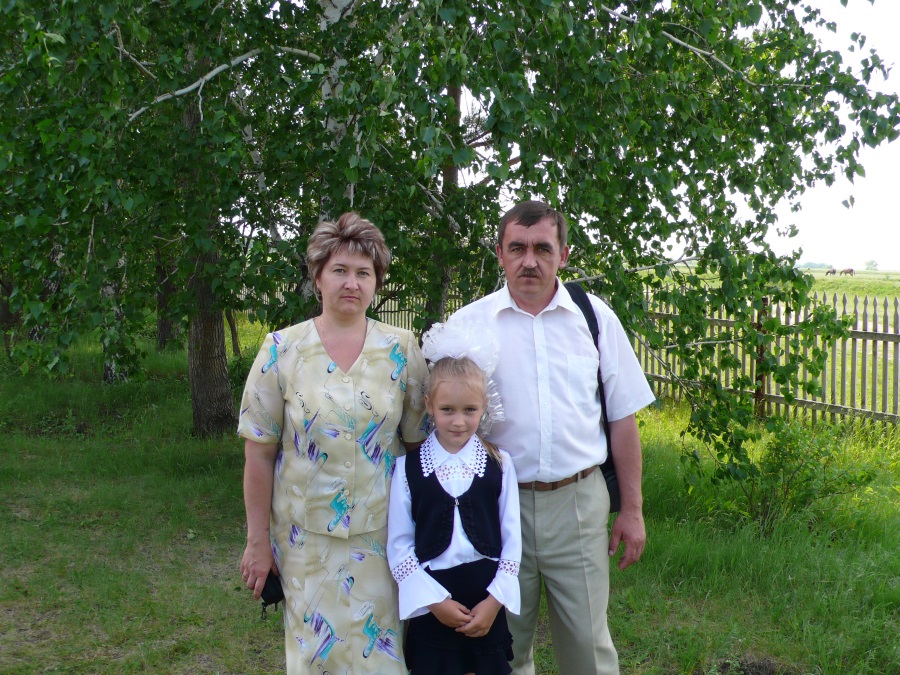 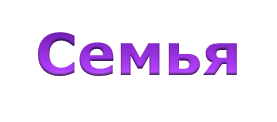 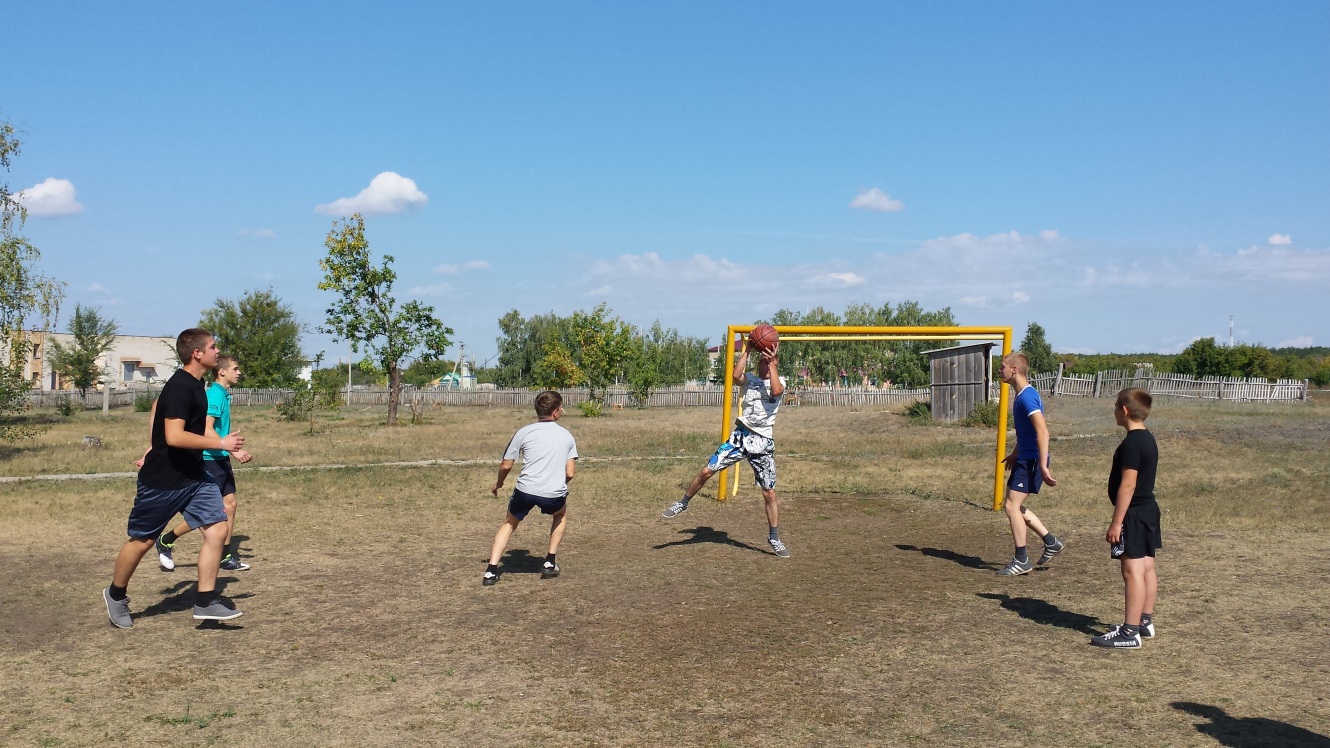 Коллектив по 
интересам
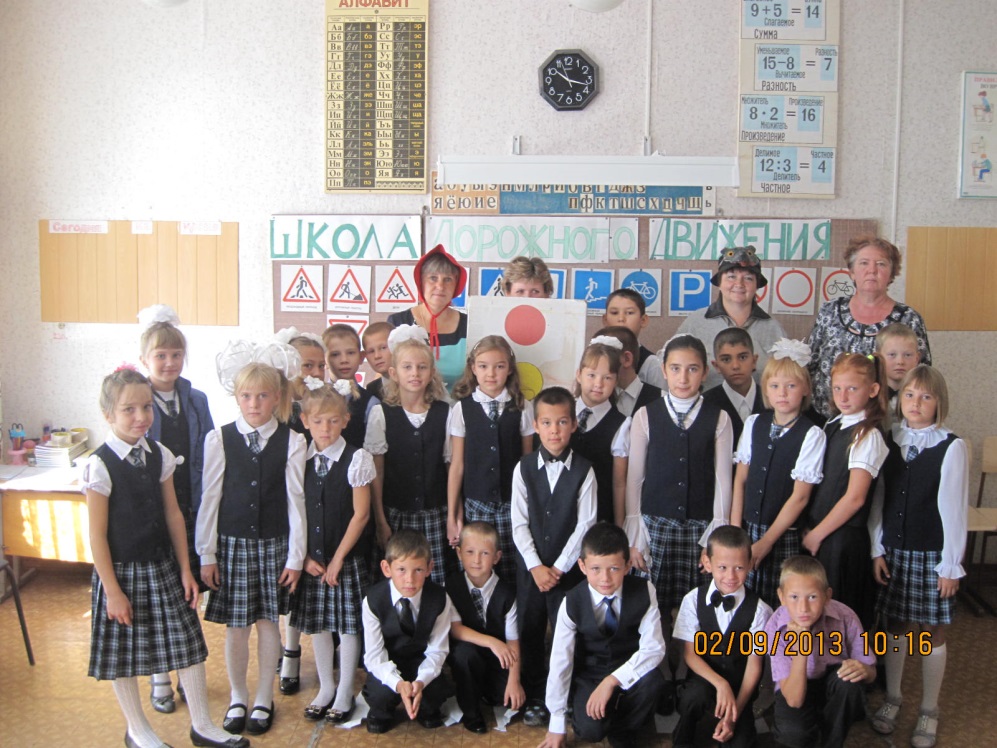 Классный коллектив
Роль личности в коллективе
-Самостоятельная
-Гибкая
-Конформистная
Что я за личность
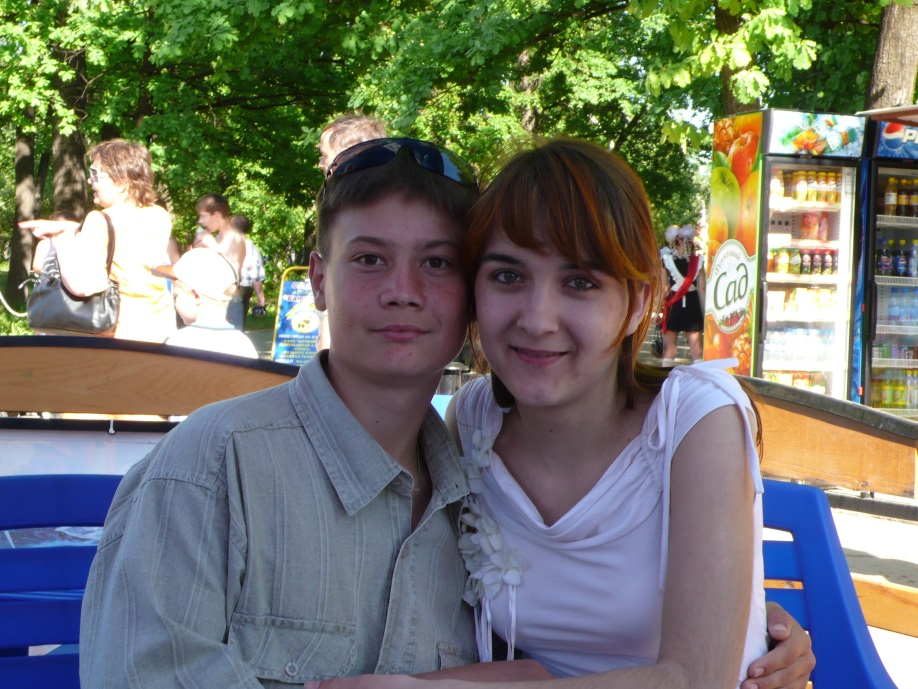 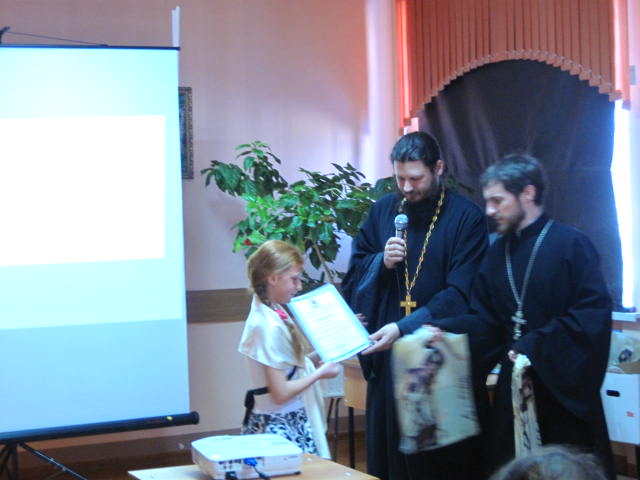 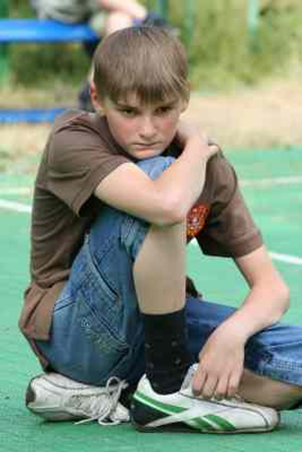 «Познай самого себя, и ты познаешь мир»
Блиц-опрос
Когда от меня требуют послушания, я …
Когда меня просят не грубить, я …
Если мне приходится выступать перед большой публикой, я …
При неудачах чаще обвиняешь других или себя?…
Несколько человек в классе агитируют, чтобы уйти с последнего урока. Как ты поступишь в этом случае?
Учитель поставил вам оценку несправедливо (по вашему мнению). Как ты поступишь в этом случае?
Производится обмен
Ответственность         Честность
      Самообладание           Справедливость
Инициативность           Общительность
               Настойчивость      Коллективизм   Дисциплинированность   Вежливость
             Организованность  Совестливость
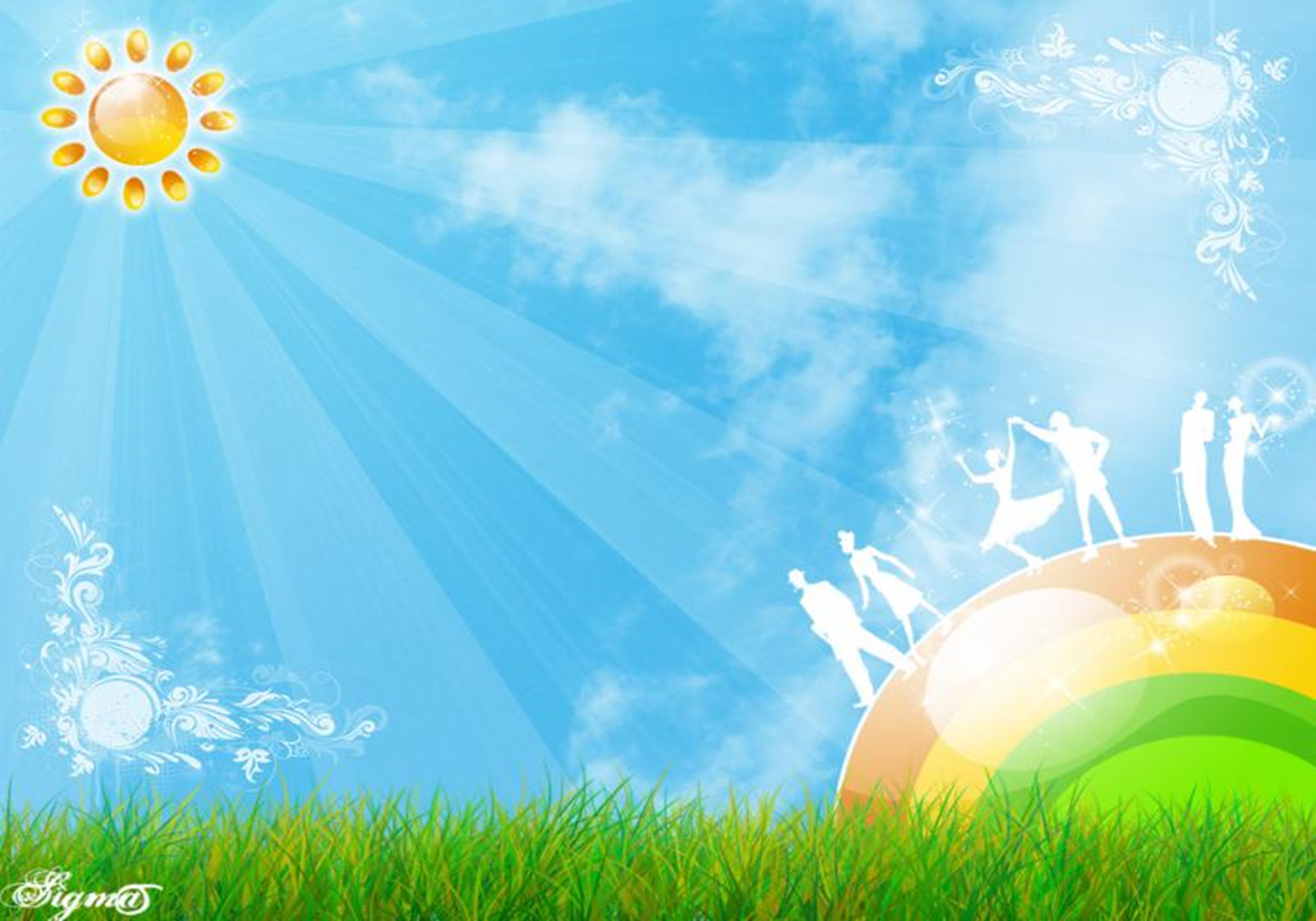 Личность –
Это яркий луч солнца, зовущий за собой.
Копилка добрых советов
Уважай чувства других людей.
Чтобы контролировать ситуацию, надо оставать­ся спокойным.
В споре умей выслушивать собеседника до конца.
Любую проблему можно решить.
5.Будь внимателен к людям, с которыми обща­ешься.
6.Не сердись, улыбнись.
7.Начни свой день с улыбки.
8.Будь уверен в себе.
 9.Раскрой свое сердце, и мир раскроет свои объятия.
Взгляни на своего обидчика — может, ему просто нужна твоя помощь.
Будь обаятелен и добр.
Извинись, если ты не прав.
Не забывай выражать свою благодарность.
Выполняй свои обещания.
Не критикуй постоянно других.
Быть и оставаться 
личностью в коллективе – это…
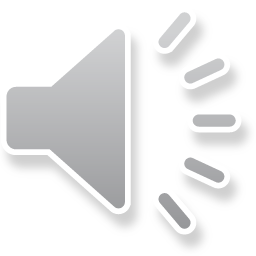